問卷調查法實作
2
作業：調查電腦使用情形
請設計一份問卷調查同學電腦使用情形。
（宜蘭縣版學生資訊課程教材）Chrome OS 版本
步驟一：設計問卷
列出想要調查的問題。
利用Google文件製作問卷
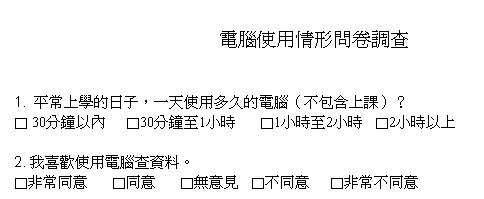 （宜蘭縣版學生資訊課程教材）Chrome OS 版本
步驟二：收集資料
將問卷發給受訪者填寫。
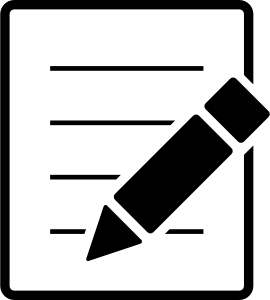 （宜蘭縣版學生資訊課程教材）Chrome OS 版本
步驟三：進行匯整與分析
將資料輸入Google試算表，進行統計。
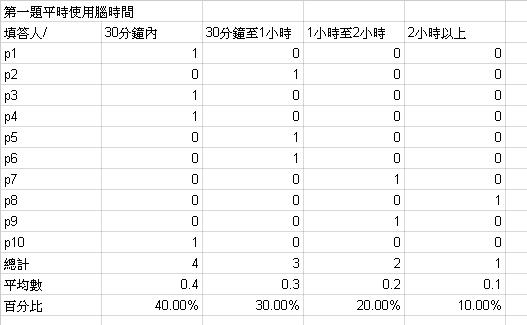 （宜蘭縣版學生資訊課程教材）Chrome OS 版本
步驟四：詮釋資料
將試算表的資料轉成圖表，可以進一步地分析資料的意義。
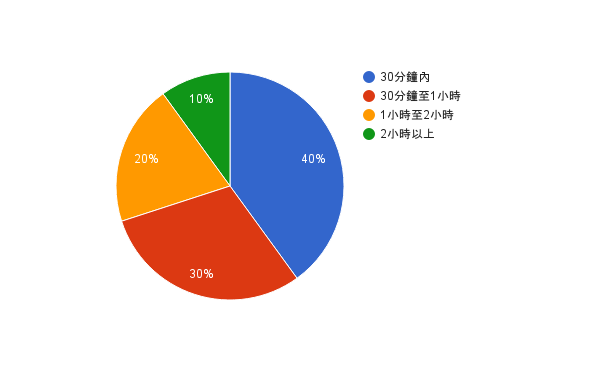 （宜蘭縣版學生資訊課程教材）Chrome OS 版本